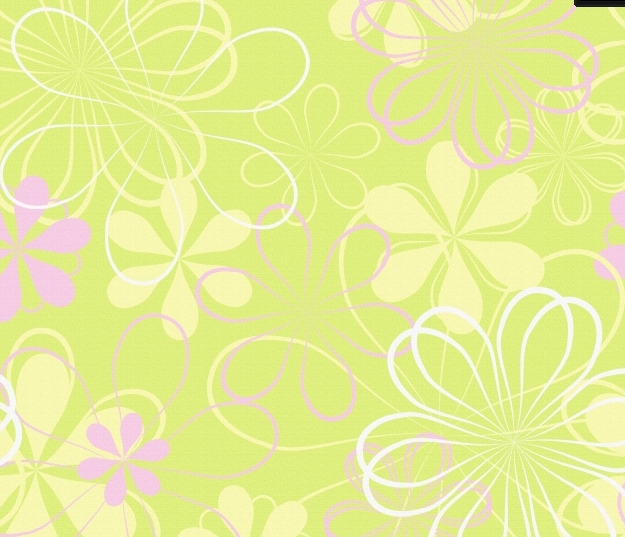 منى والنسب المثلثية وقاعدة الفيثاغورث
عمل الطالبة : مريم عبدالمجيد
الصف : 10-1
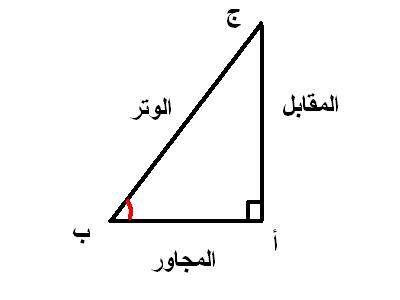 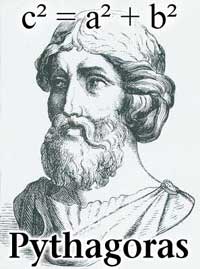 بداية القصة
منى طالبة في الصف العاشر ، طلبت معلمتها من الصف إختيار أمثلة من الحياة تمثل المثلث القائم الزاوية ، وبينما مها تسير في ساحة المدرسة .....
قررت مها إتخاذ المزلقة وهو الشكل المناسب لتطبيق القواعد الأربعة
كانت مقاسات عناصر المثلث الستة للمثلث هي
الطول للضلع 1:   8
الطول للضلع 2 : 7
الوتر : 10
الزاوية1 : 43
الزاوية 2: 47
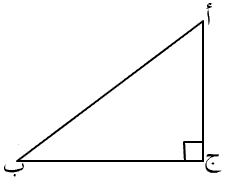 43
10m
8m
47
7m
في البداية قامت بحساب0 cos
Cos=a   = 7   
             h     10
0=cos-1   7
                10
0=45.57’
)
(
10m
7m
(2.قامت بحساب0  tan
Tan0 =o   = o   
               a     8
Cos43=o
             8
O=cos43*8
O= 5.85m
43
8m
3) قامت بحساب0 sin
Tan0=o   =o
               a     8
=tan47=o
               8
=tan47* 8
O=8.57m
8m
47
4) قامت بحساب الضلع المفقود بإستخدام نظرية فيثافورث
2
X =(10*10)+(7*7)
X =       100+49
X=      149=
X= 12.2m
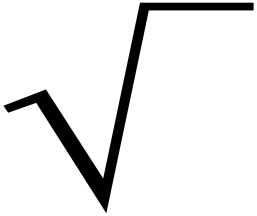 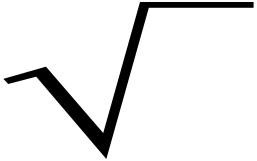 10m
x
7m